Кроссворд по ПДД
Выполнила: Крутова Н.Н.
У него два колеса 
И седло на раме, 
Две педали есть внизу
Крутят их ногами.
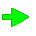 Б
П
Е
Ш
Полоса земли чаще  покрытая асфальтом для движения транспортных средств
Е
Х
О
Д
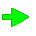 Человек, находящийся вне транспортного средства, участник движения
З
Состояние, когда не угрожает опасность. 
Оно может быть обеспечено, при условии соблюдения правил всеми участниками дорожного движения.
С
В
Е
Т
О
Ф
О
Р
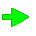 П
Техническое средство, регулирующее дорожное движение на перекрёстке
Часть дороги для передвижения пешеходов
А
Человек, управляющий каким-либо транспортным средством
Дорожный знак, который  устанавливают вблизи школ? «Осторожно…»
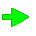 Т
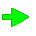 В
Е
Л
О
С
И
П
Е
Д
Е
Н
Аппарат для передачи информации на расстоянии. (мобильный …)
Л
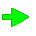 Д
О
Р
О
Г
А
Е
С
Ф
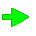 Д
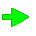 Т
Р
О
Т
У
А
Р
В
О
Д
И
Т
Е
Л
Ь
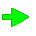 Н
Т
И
МОЛОДЦЫ!